Regiony Afriky
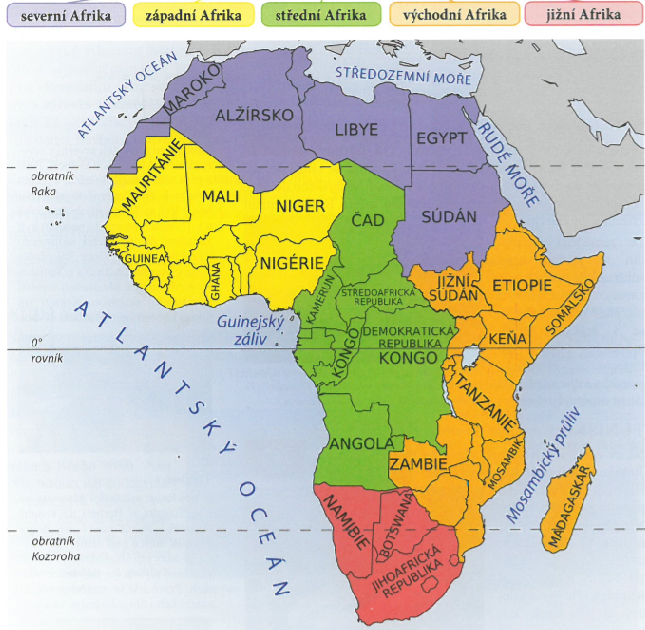 Úkoly
Ukaž jednotlivé regiony na obecně zeměpisné a politické mapě
Vyhledej názvy států, které nejsou uvedeny na mapě výše
Hranice mezi státy jsou dané přírodou (hory, řeky) nebo jsou umělé (dělení mezi koloniální velmoci)?
Chtěl bys navštívit Afriku? Které místa a proč?
Napiš zajímavosti k jednotlivým regionům Afriky
Severní (arabská) Afrika
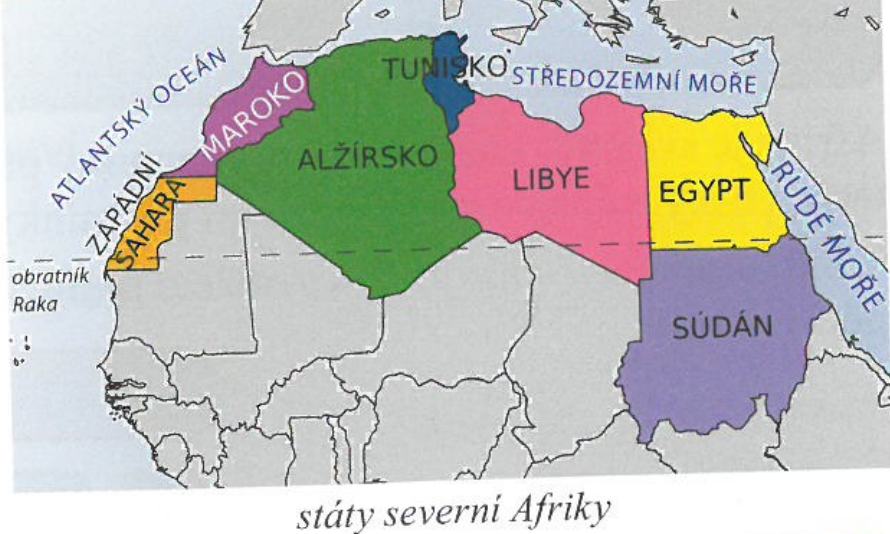 Vymezení severní Afriky
Státy: Maroko, Alžírsko, Tunisko, Libye, Egypt, Súdán, Západní Sahara
Pobřeží Středozemního moře a dolní údolí Nilu je nejhustěji osídlené (subtropické klima).
Poušť Sahara je téměř liduprázdná.
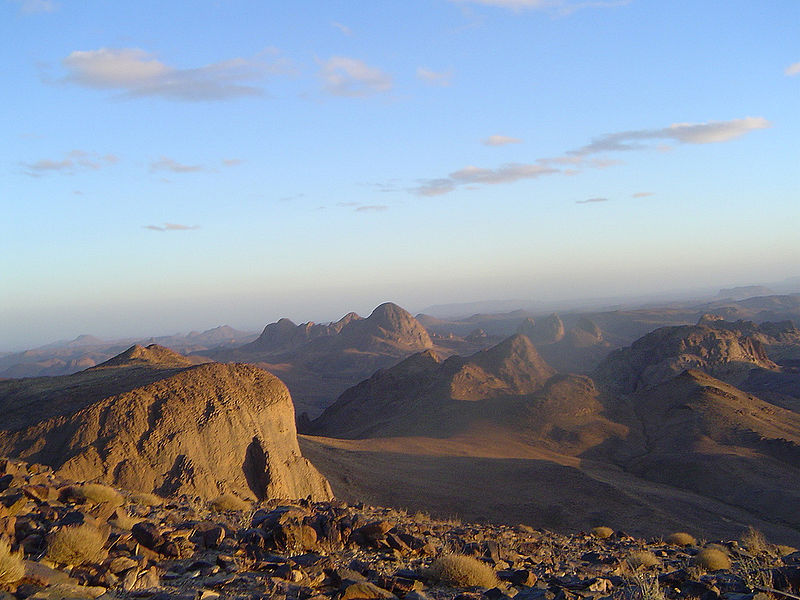 Pohoří Ahaggar na Sahaře
Obyvatelstvo severní Afriky
Europoidní (bílá) rasa
Náboženství – islám (muslimové)
       Arabové			Berbeři (kočovní 					pastevci v poušti)
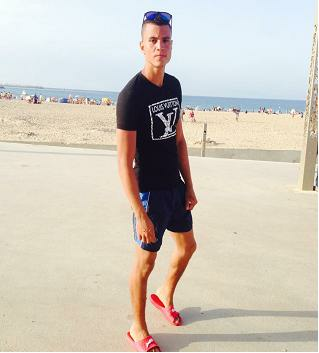 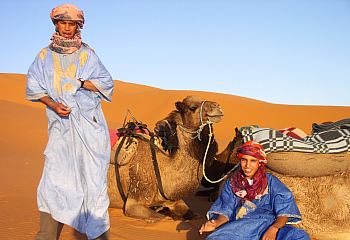 Hospodářství severní Afriky
Z hlediska Afriky hospodářsky vyspělejší státy.
Těžba nerostných surovin:…….....
(vyhledej v atlase str.104)
Zemědělství:
Pěstování…………………………………….
Chov…………………………………………….
(vyhledej v atlase str.105)
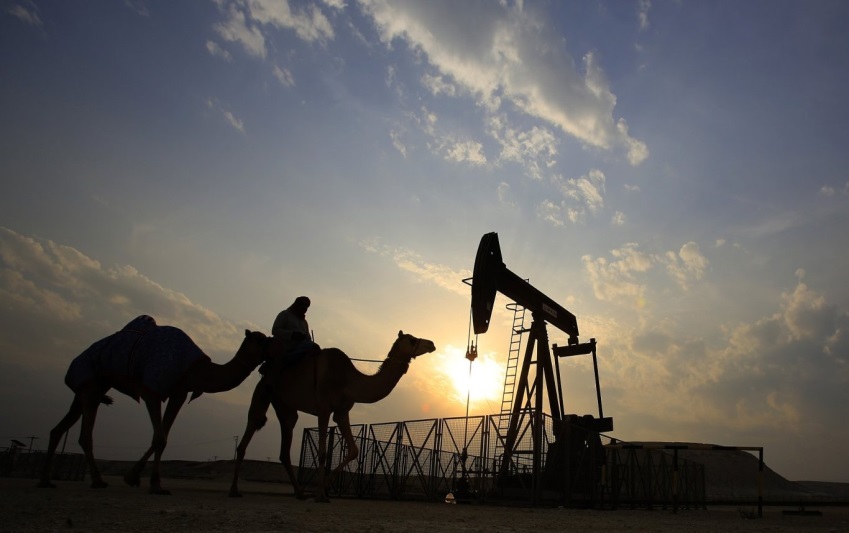 Těžba ropy
Egypt
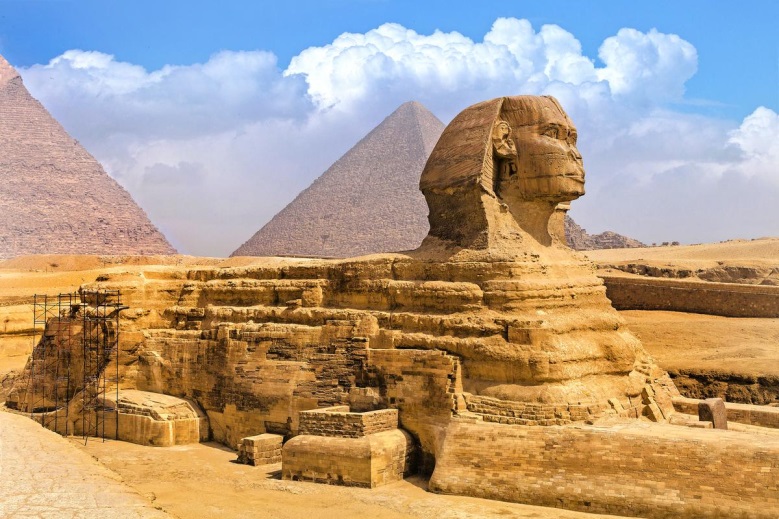 Hlavní město: ……………………..
2. největší město Afriky
Povodí řeky Nil – 3 x ročně úroda
Těží z cestovního ruchu: památky starověké Egyptské říše – pyramidy v Gíze; letoviska na pobřeží Rudého moře - Hurghada
Asuánská přehrada na Nilu, Suezský průplav
Sfinga s pyramidami
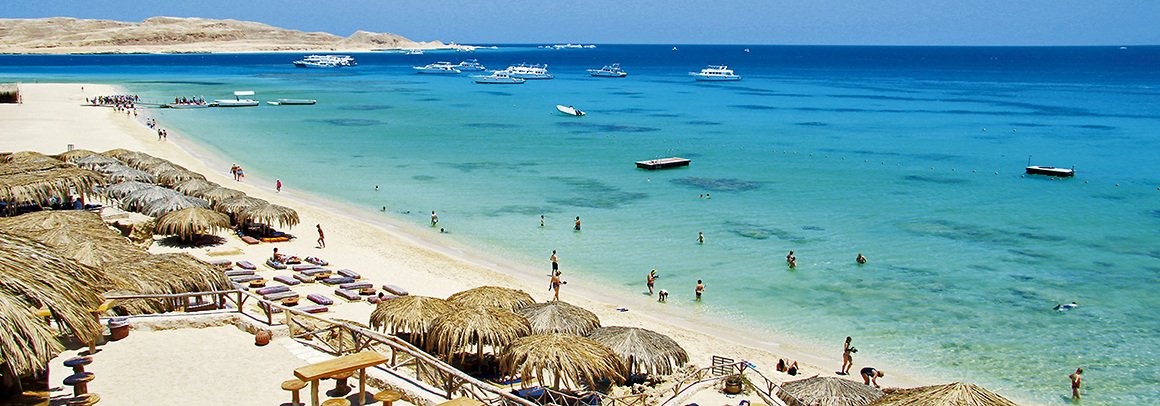 Hurghada na pobřeží Rudého moře
Libye
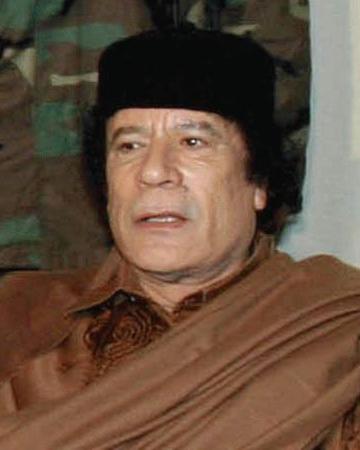 Hlavní město: ………………….
Dříve vládnul diktátor Muammar Kaddáfí, který byl zabit v roce 2011 povstalci
Dnes politicky nestabilní země
Těží se velmi kvalitní ropa.
Muammar Kaddáfí
Tunisko
Hlavní město: …………………
Hospodářství těží z cestovního ruchu:
letoviska na pobřeží Středozemního moře
ostrov Džerba, 
starověké město Kartágo
Těžba ropy
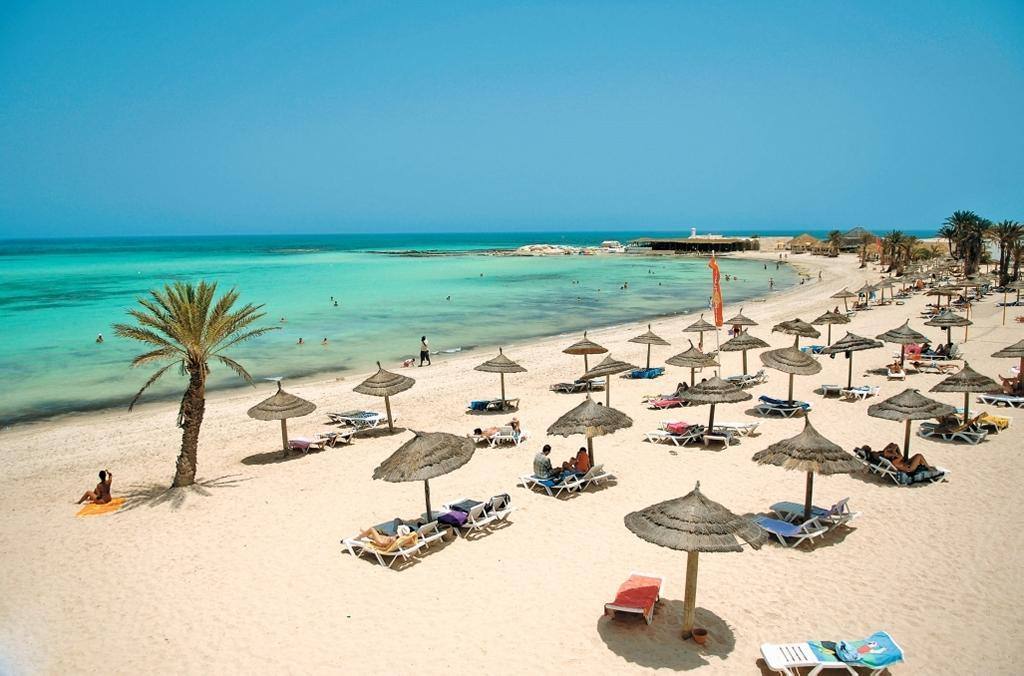 Ostrov Džerba
Koloseum El-dzem vystavěné Římany
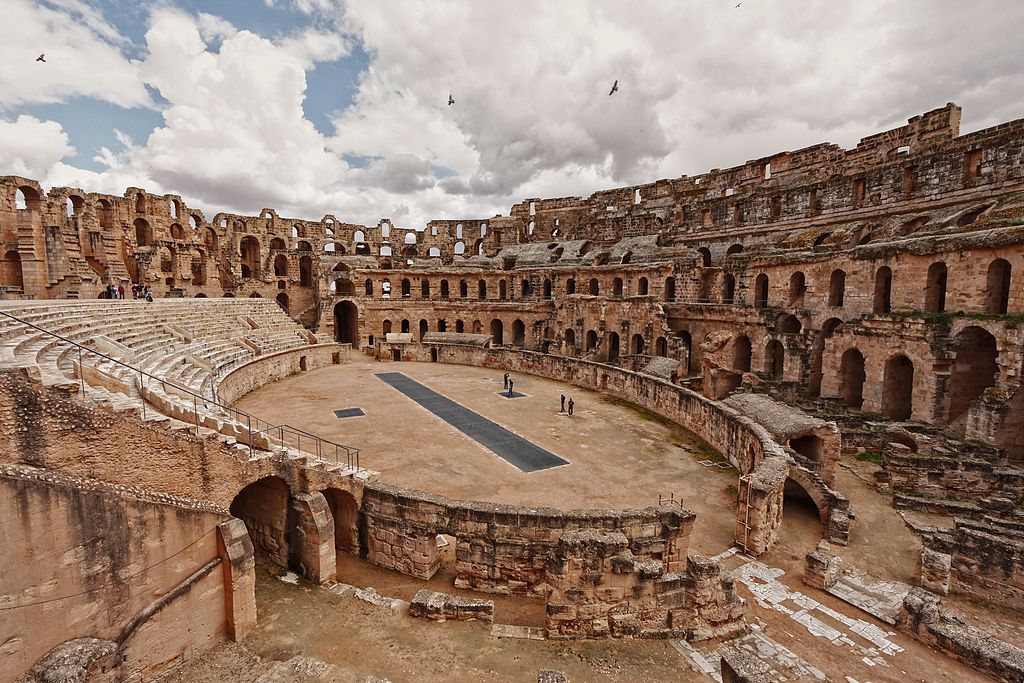 Troglodyt – berberské domy pod zemí (Hvězdné války)
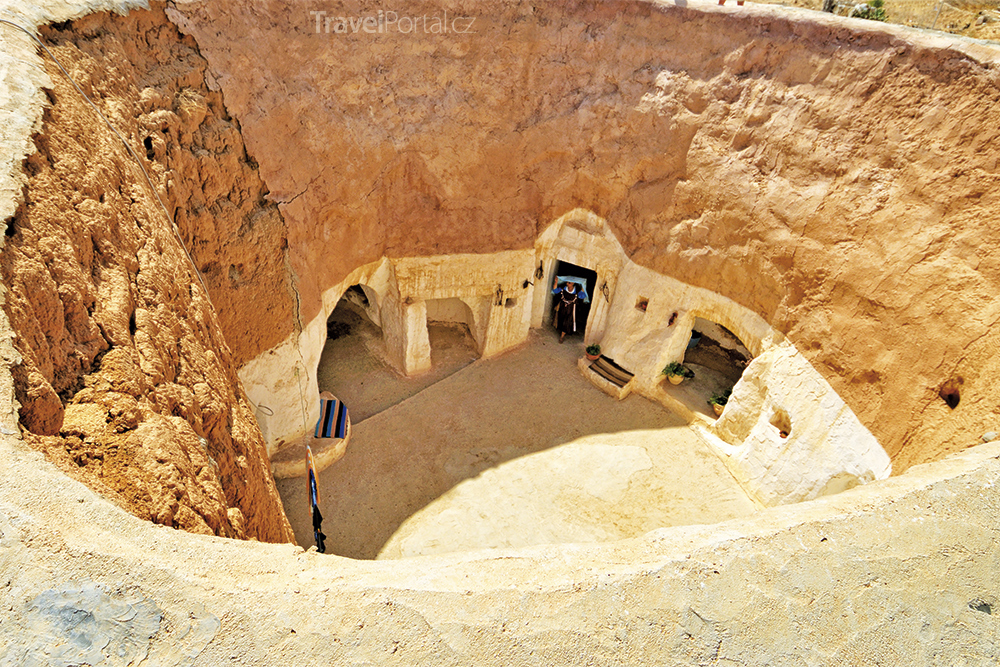 Alžírsko
Hlavní město: ………………………….
Dříve kolonie Francie: úřední jazyk arabština, často se mluví francouzsky.
Těžba ropy a zemního plynu
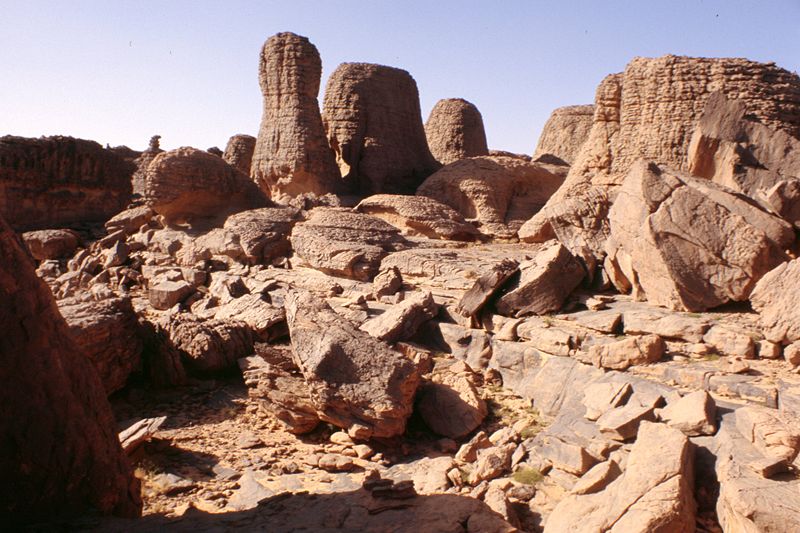 Pohoří Tassili
Maroko - království
Hlavní město: ……………………
Největší město: Casablanca.
Cestovní ruch: oceán - pláže, historické památky, hory (pohoří Atlas), poušť Sahara

https://www.ceskatelevize.cz/porady/1185966822-na-ceste/216562260120011-na-ceste-po-marockem-atlasu/
Ait Ben Haddou – město s hliněnými domy ze 17. století
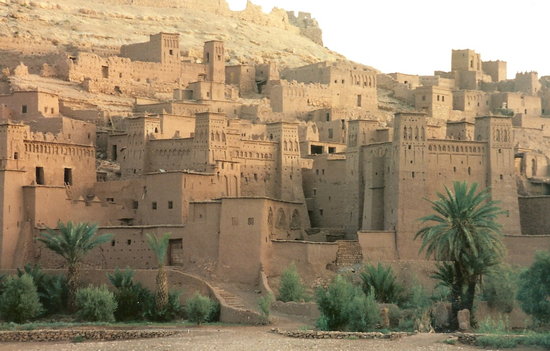 Trh s kohoutky v Maroku
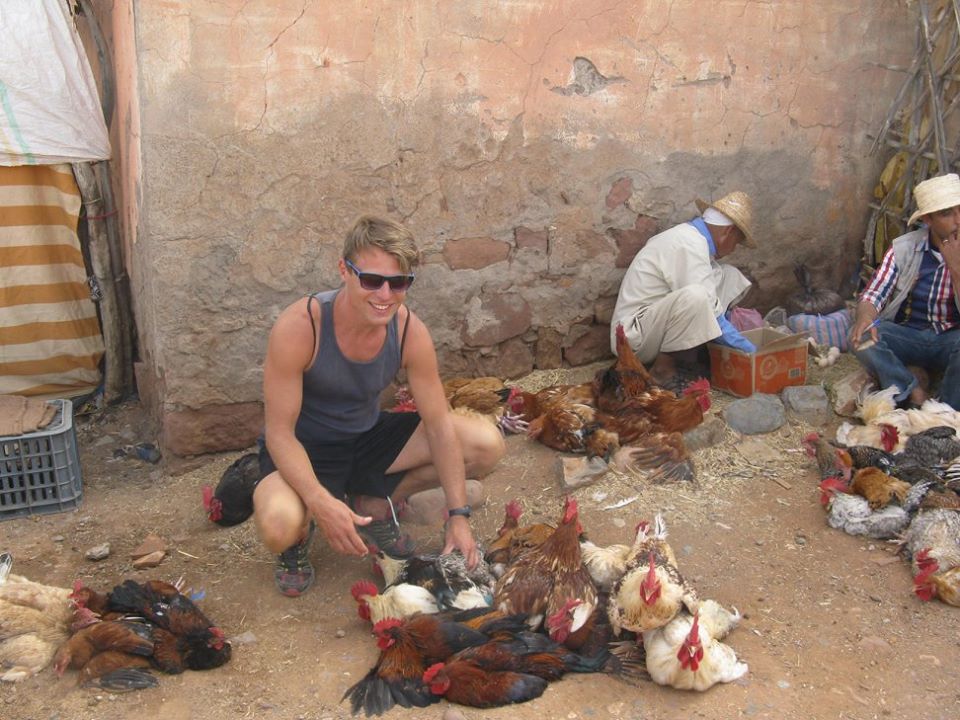 Rybář na pobřeží Atlantiku v Casablance
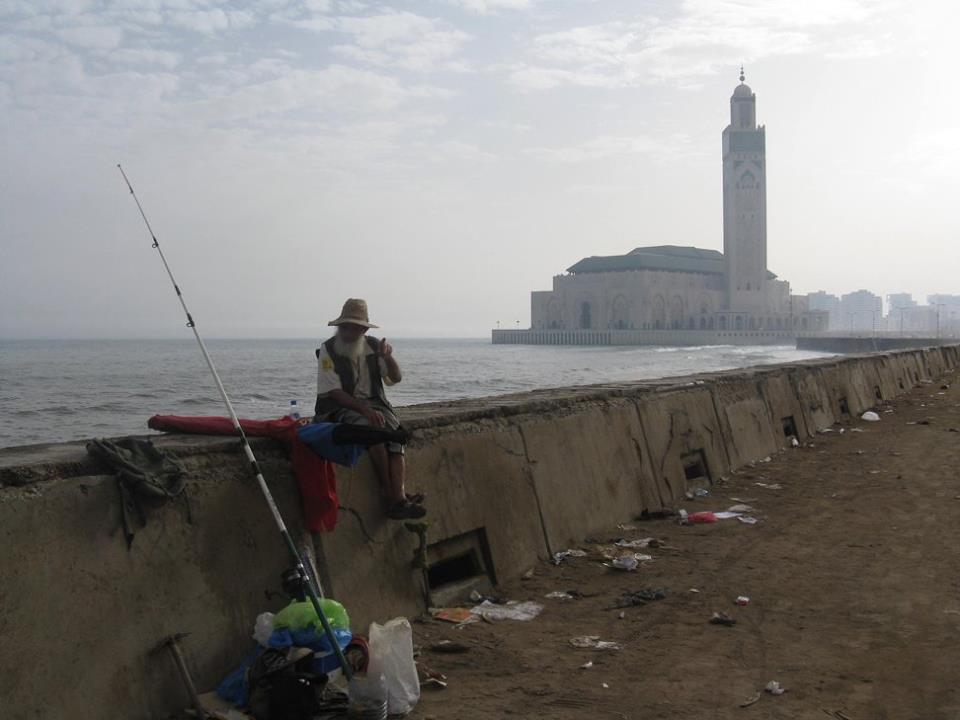 Mešita (muslimský kostel) v Casablance
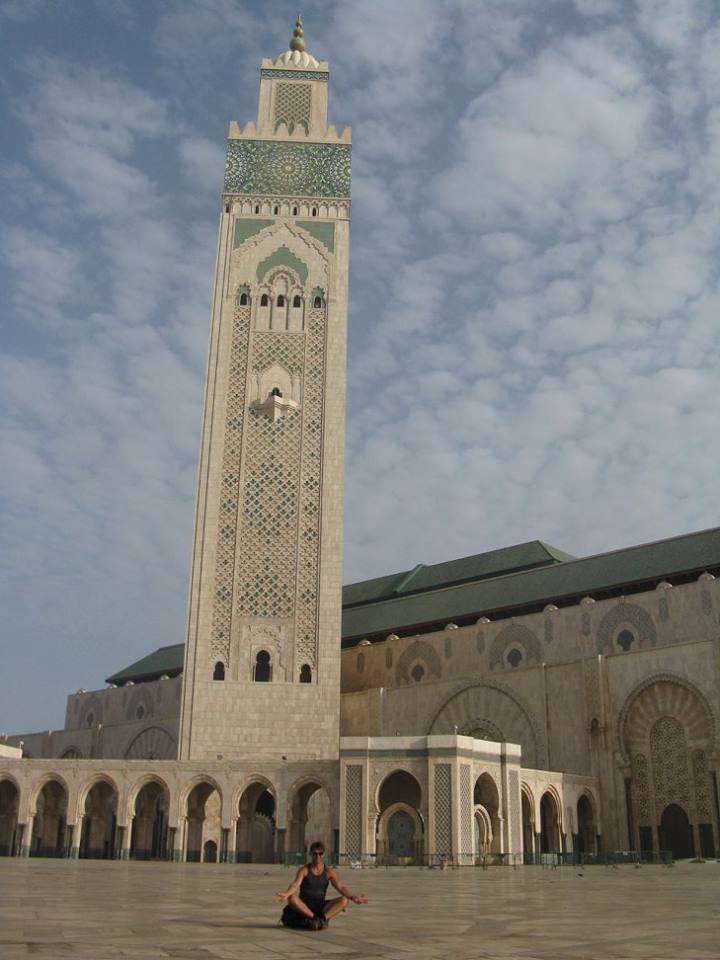 Vlakové nádraží v Marakéši
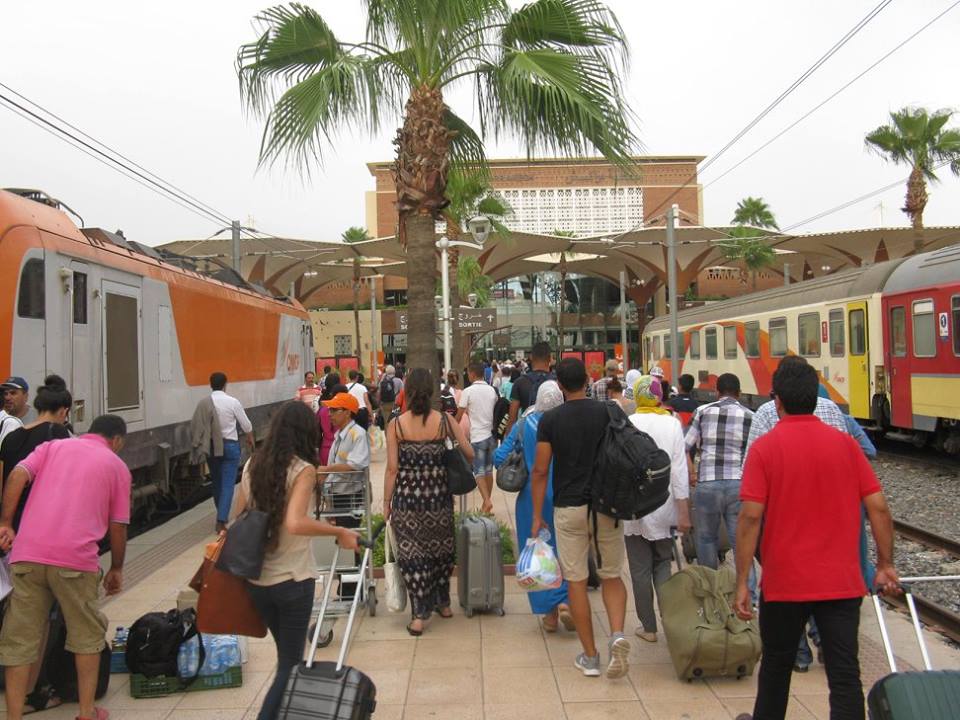 Marocká vesnice
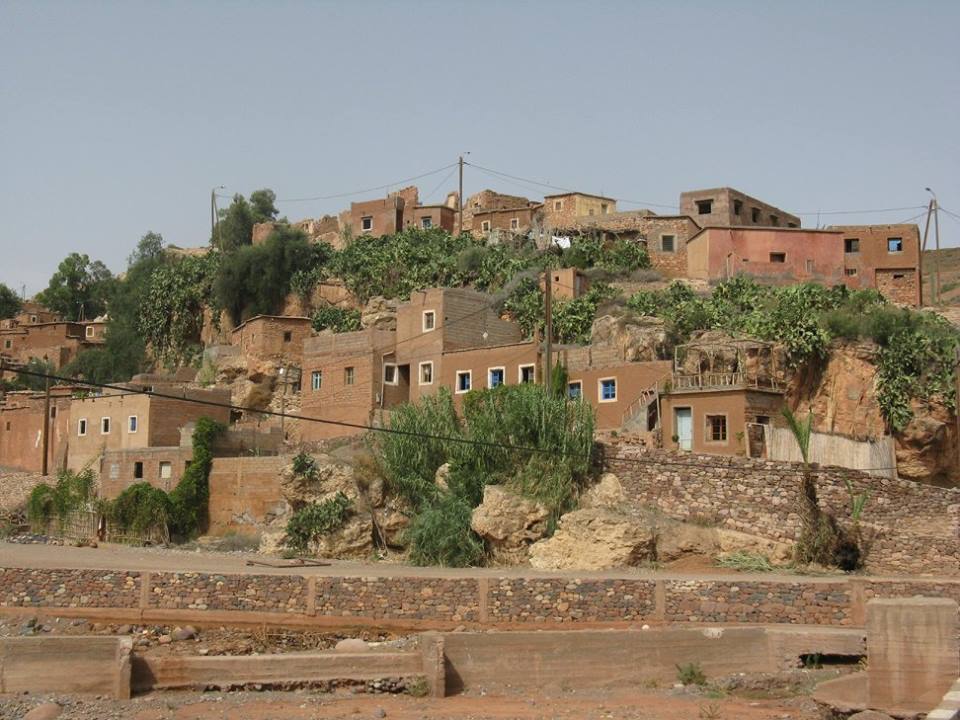 Nejvyšší hora Atlasu Džabal Tubkal 4165 m.n.m.
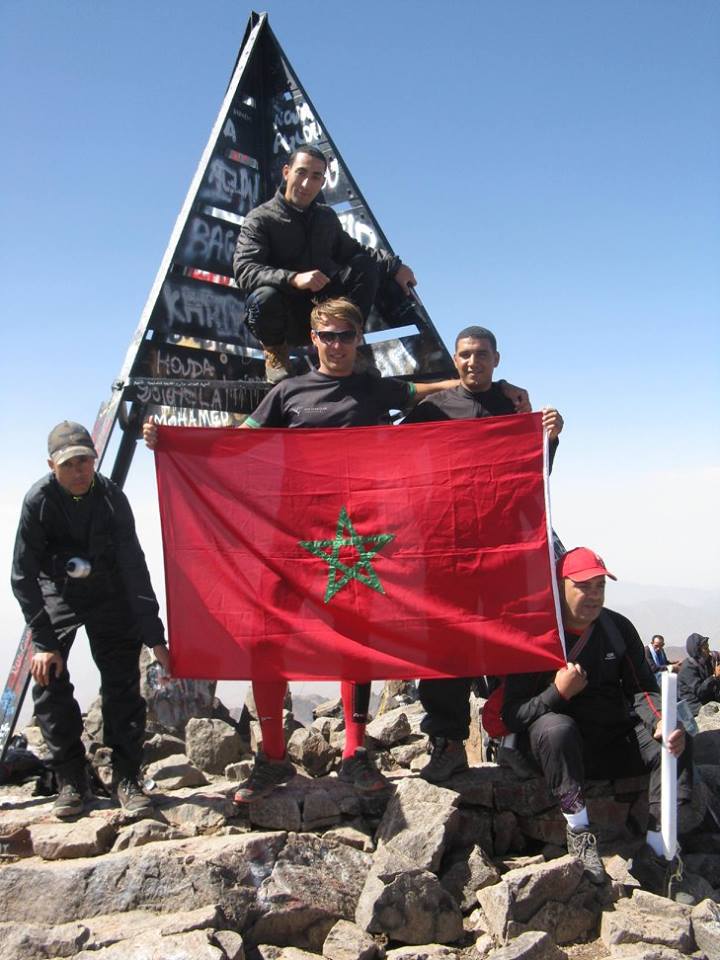 Marocké děti v pohoří Atlas
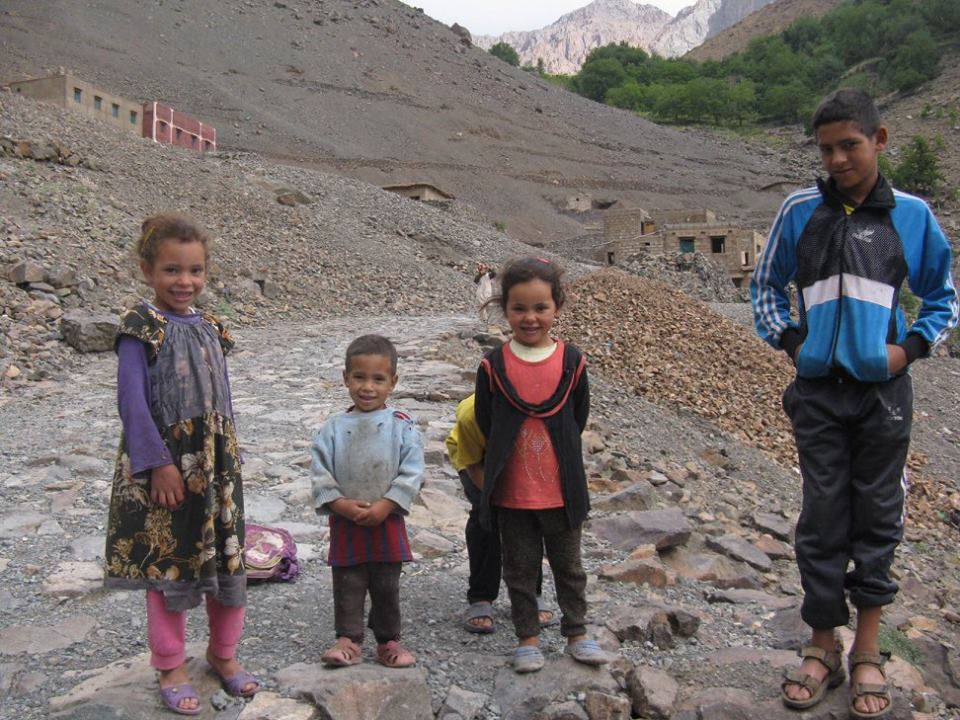 Škola v Maroku
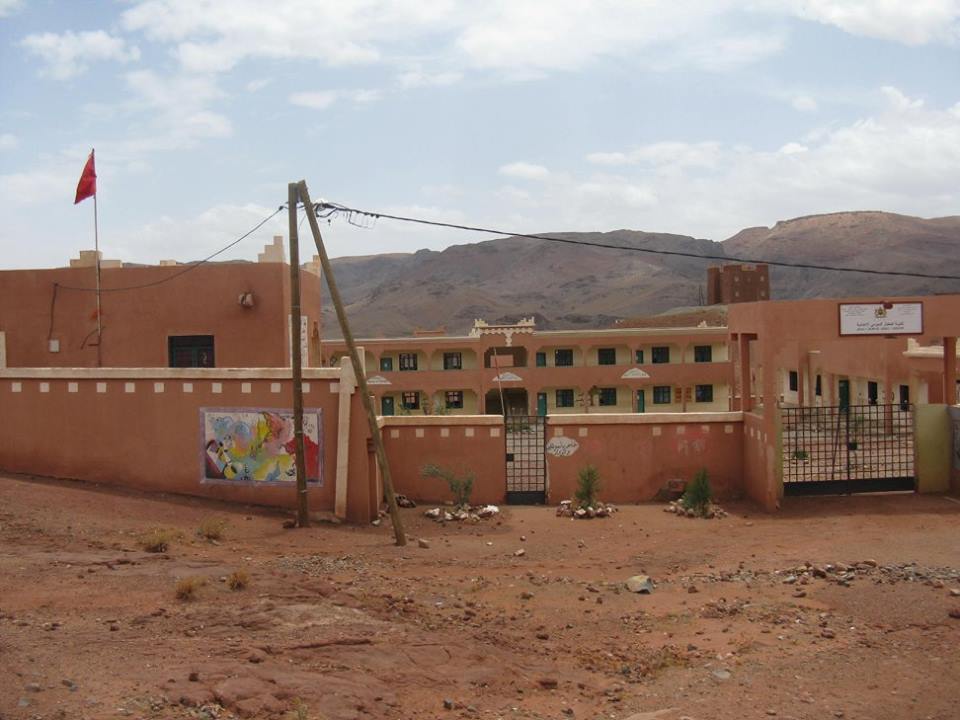 Pobřeží Atlantiku v Maroku
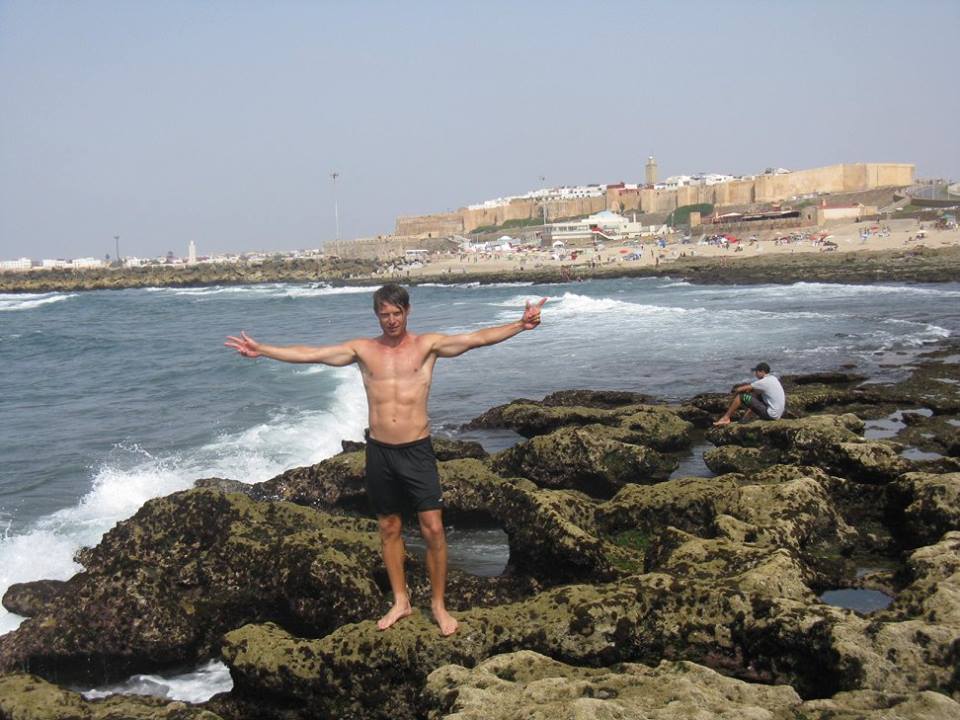 V Maroku se jezdí hlavně na motorce
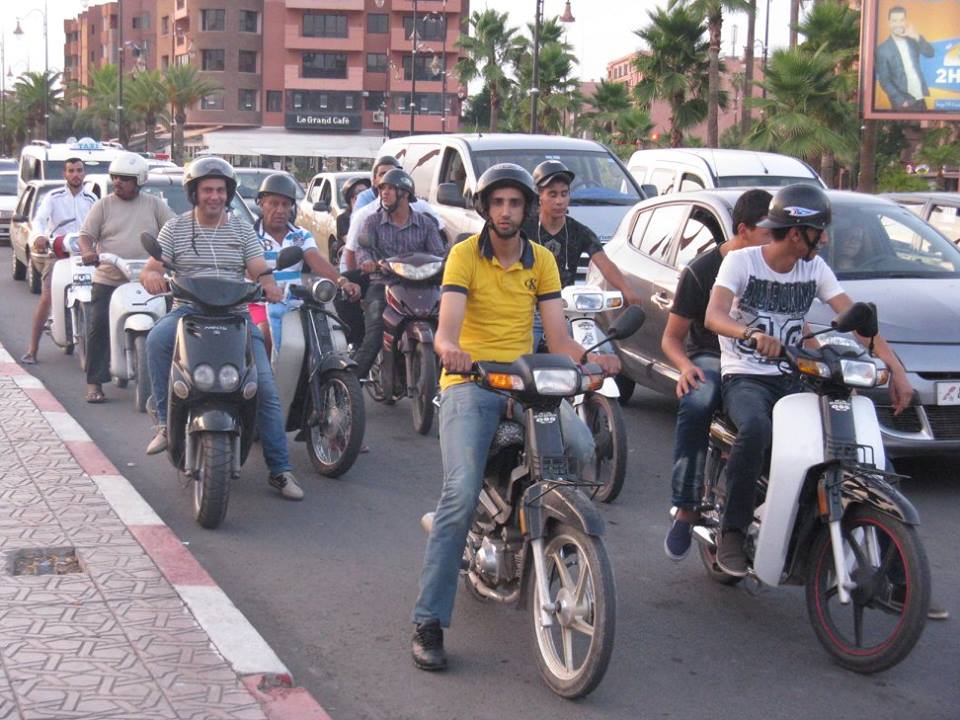 Na pláži se v Maroku hraje fotbal
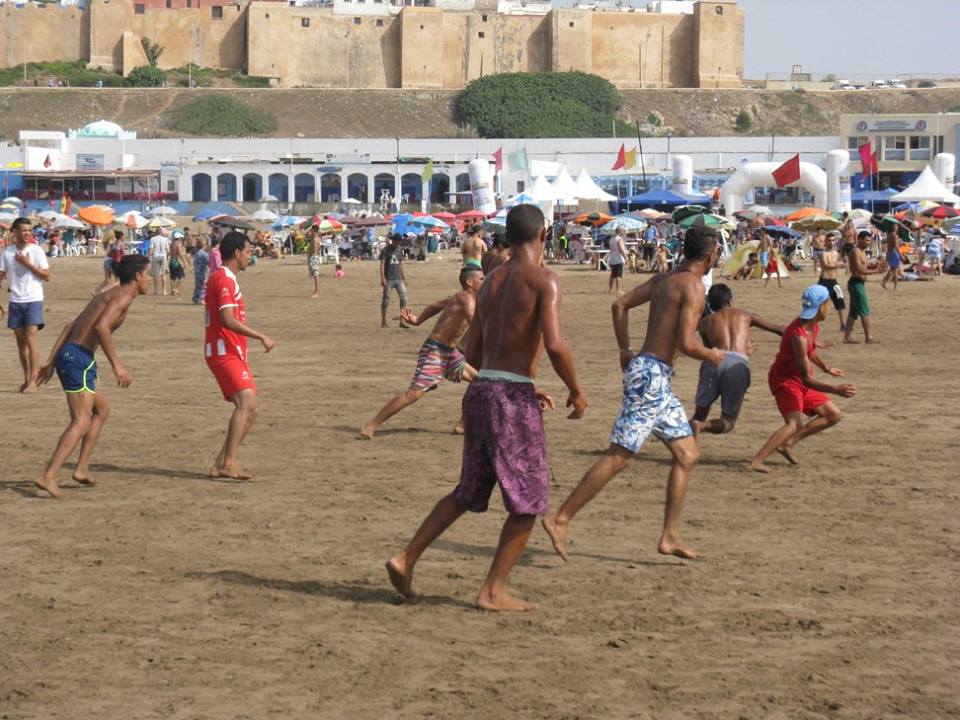 Tanger – město u Gibraltarského průlivu
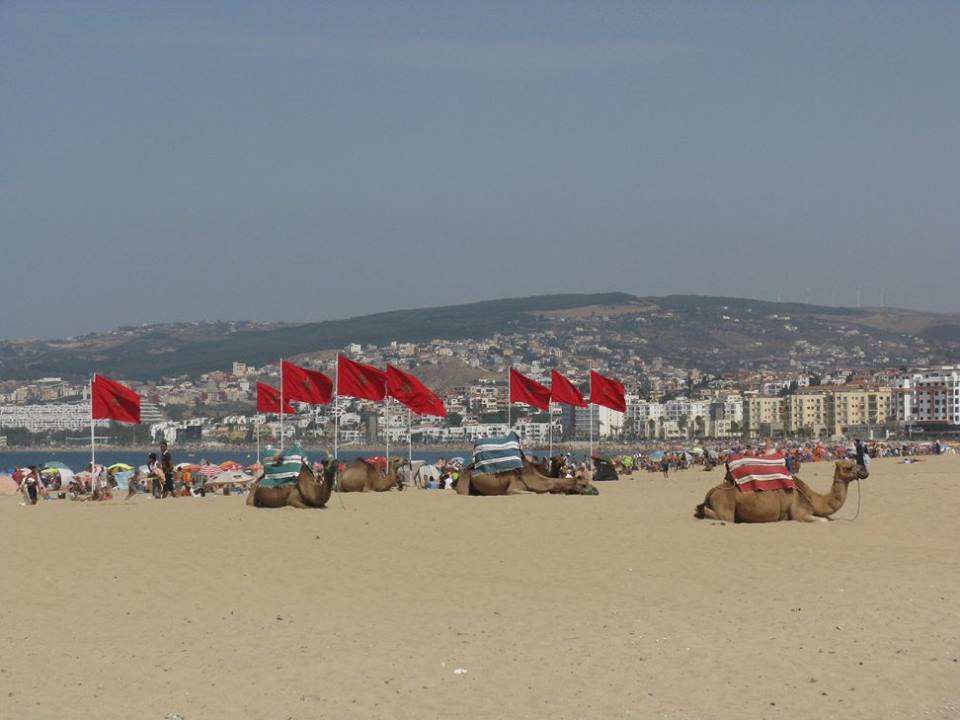 Gibraltarský průliv – na obzoru Evropa
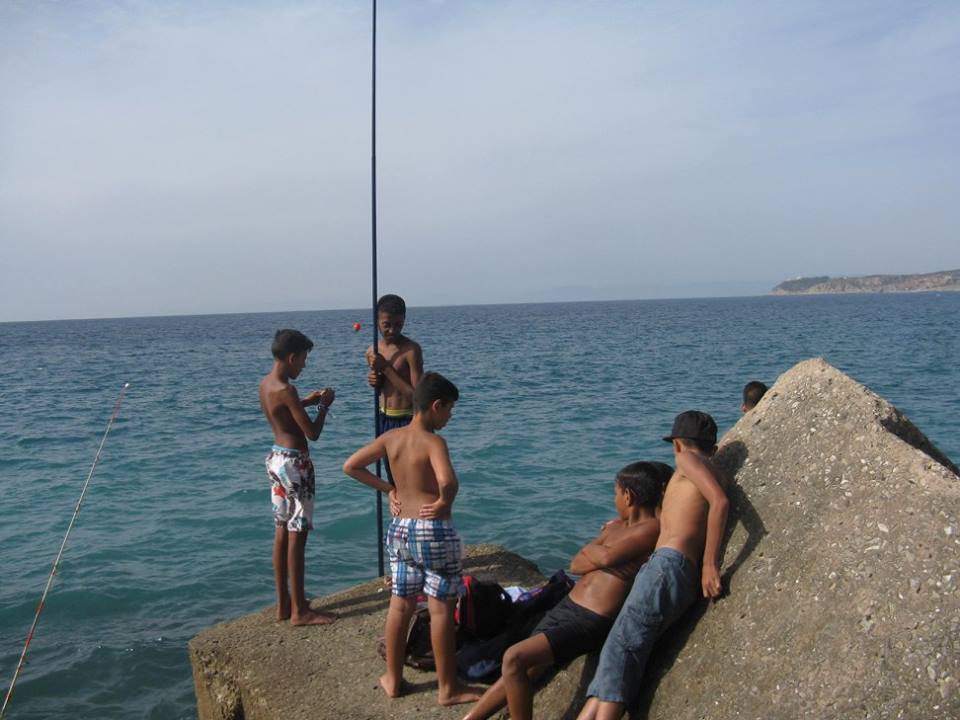 Súdán
Hlavní město………………………..
kde je soutok Modrého a Bílého Nilu
V roce 2011 se odtrhl Jižní Súdán, ve kterém bylo křesťanství napadáno islámem
Těžba ropy
V roce 2019 odstoupil prezident Bašír, který byl obviněn kvůli válečným zločinům proti nearabským obyvatelům v regionu Dárfúr (na hranici s Čadem)
https://www.ceskatelevize.cz/porady/1185966822-na-ceste/212562260120021-na-ceste-po-soutoku-bileho-a-modreho-nilu/
Soutok Modrého a Bílého Nilu v Chartúmu
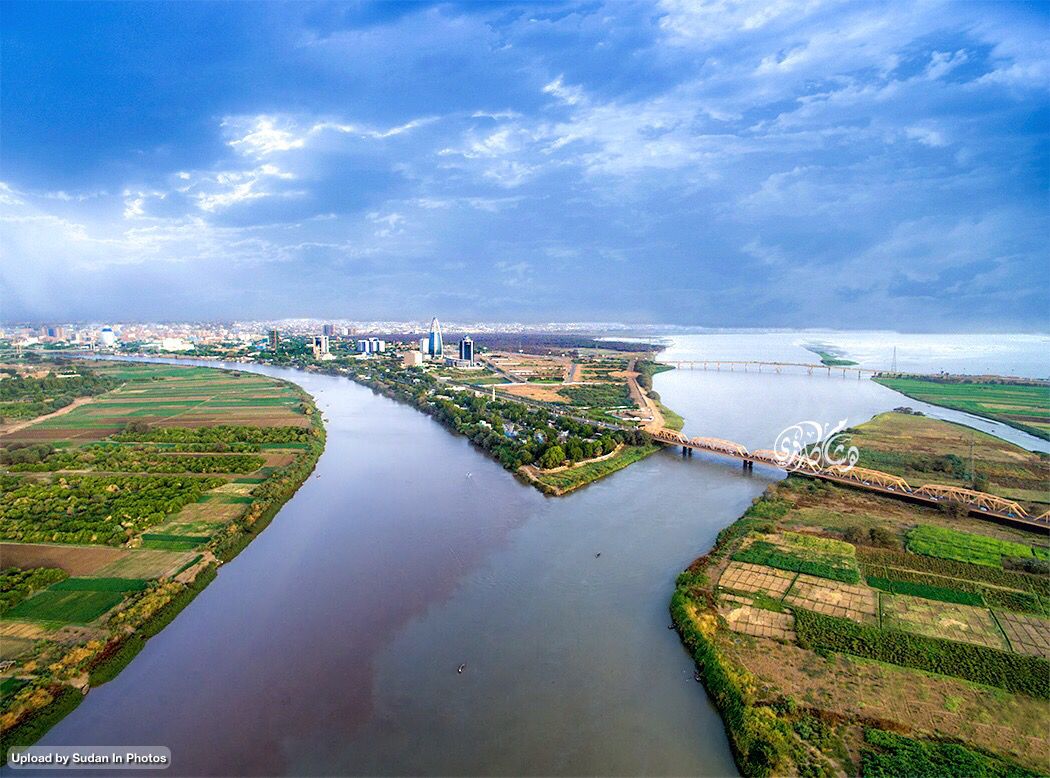 Ropná naleziště v Súdánu a v Jižním Súdánu – ropovod do Port Sudanu
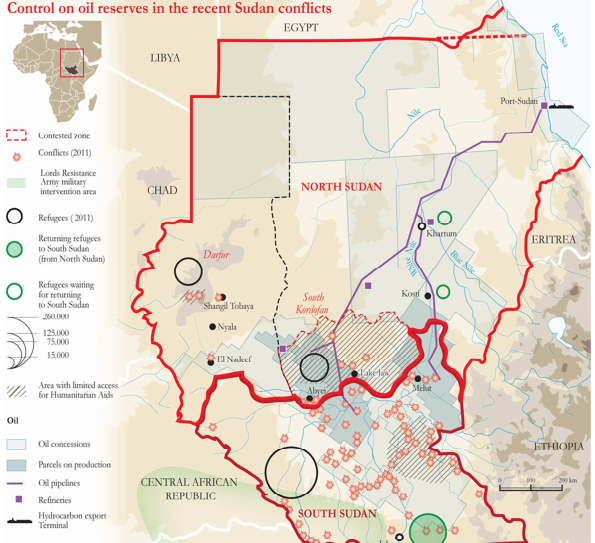 Konflikt v Dárfúru
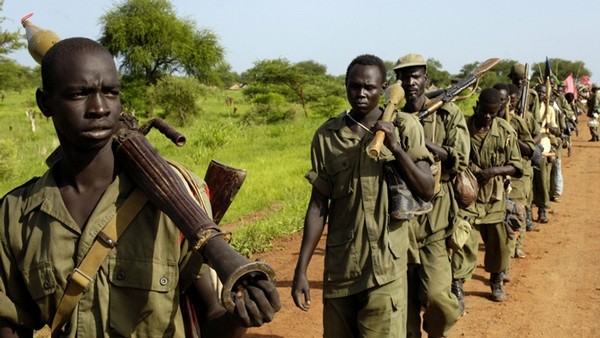 Núbijské pyramidy v Meroe
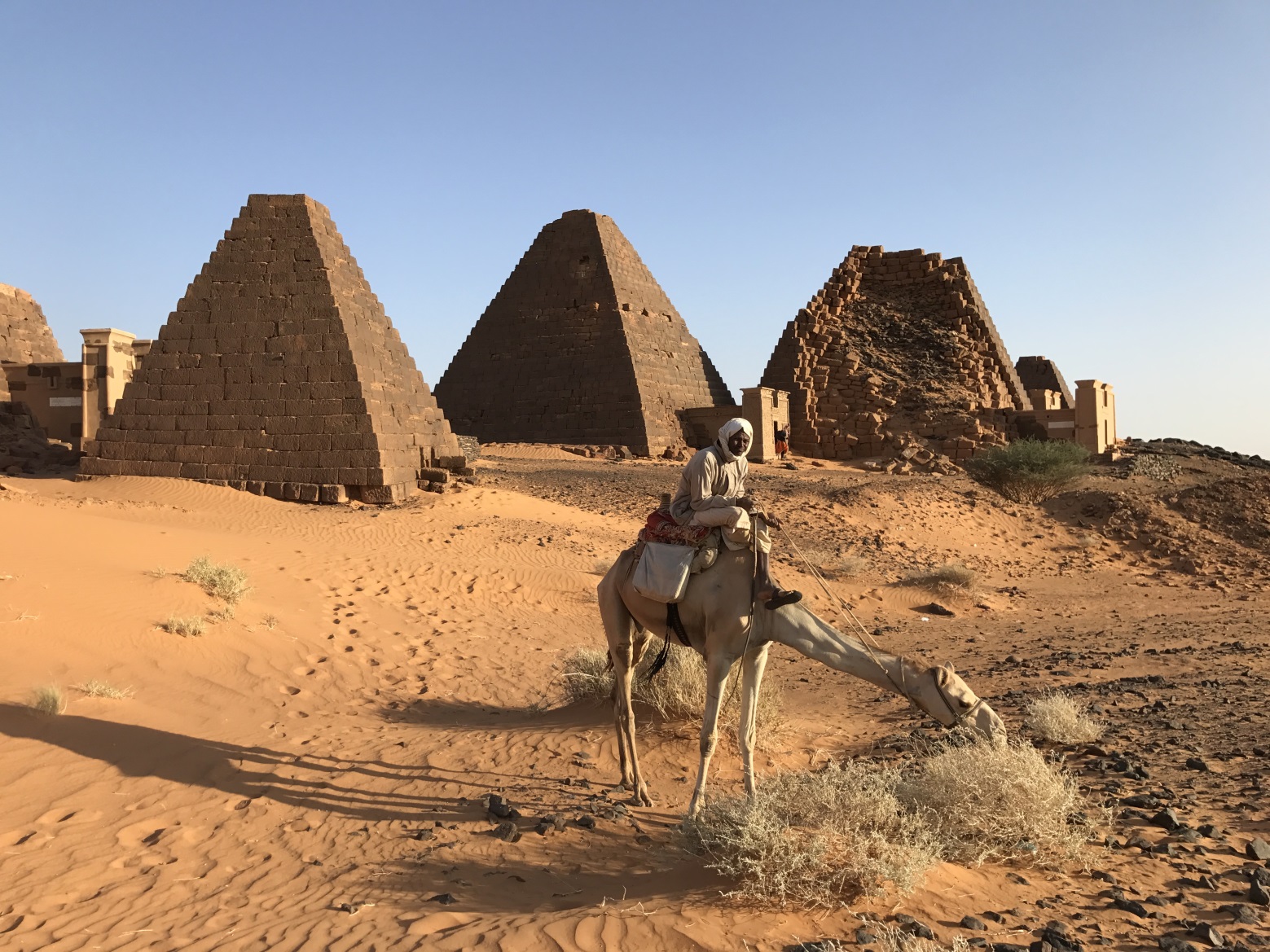 Západní Afrika
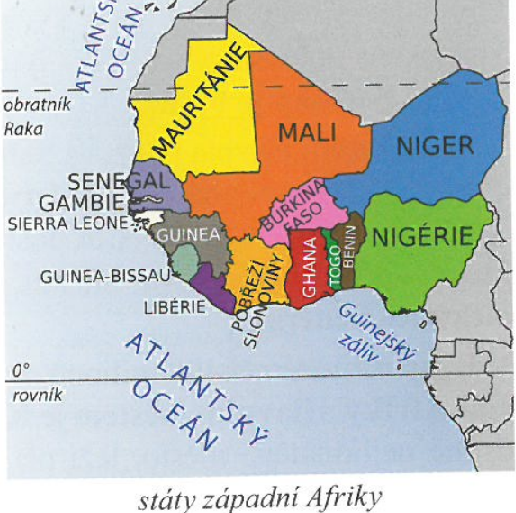 Státy Západní Afriky:
státy Sahelu: Mauritánie, Mali, Burkina Faso, Niger
Nigérie a další státy na pobřeží Guinejského zálivu: ………………………………………………………………………………………………………………………………………………
Největší řekou je Niger
Většina obyvatel jsou černoši
Hlavní obživou je zemědělství
Sahel
oblast mezi pouští Saharou a savanami 
Nejchudší oblast na světě
Roste počet obyvatel
Desertifikace – rozšiřování pouště Sahary na jih vlivem nadměrného využívání půd, spásání trávy dobytkem a globálního oteplování
Nedostatek vody
Podvýživa
V období dešťů – malárie (přenos komáry)
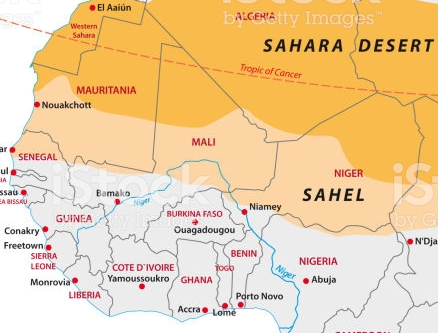 Negramotnost – většina obyvatel neumí číst a psát
Problematické je nadměrné spásání trávy dobytkem a následná desertifikace
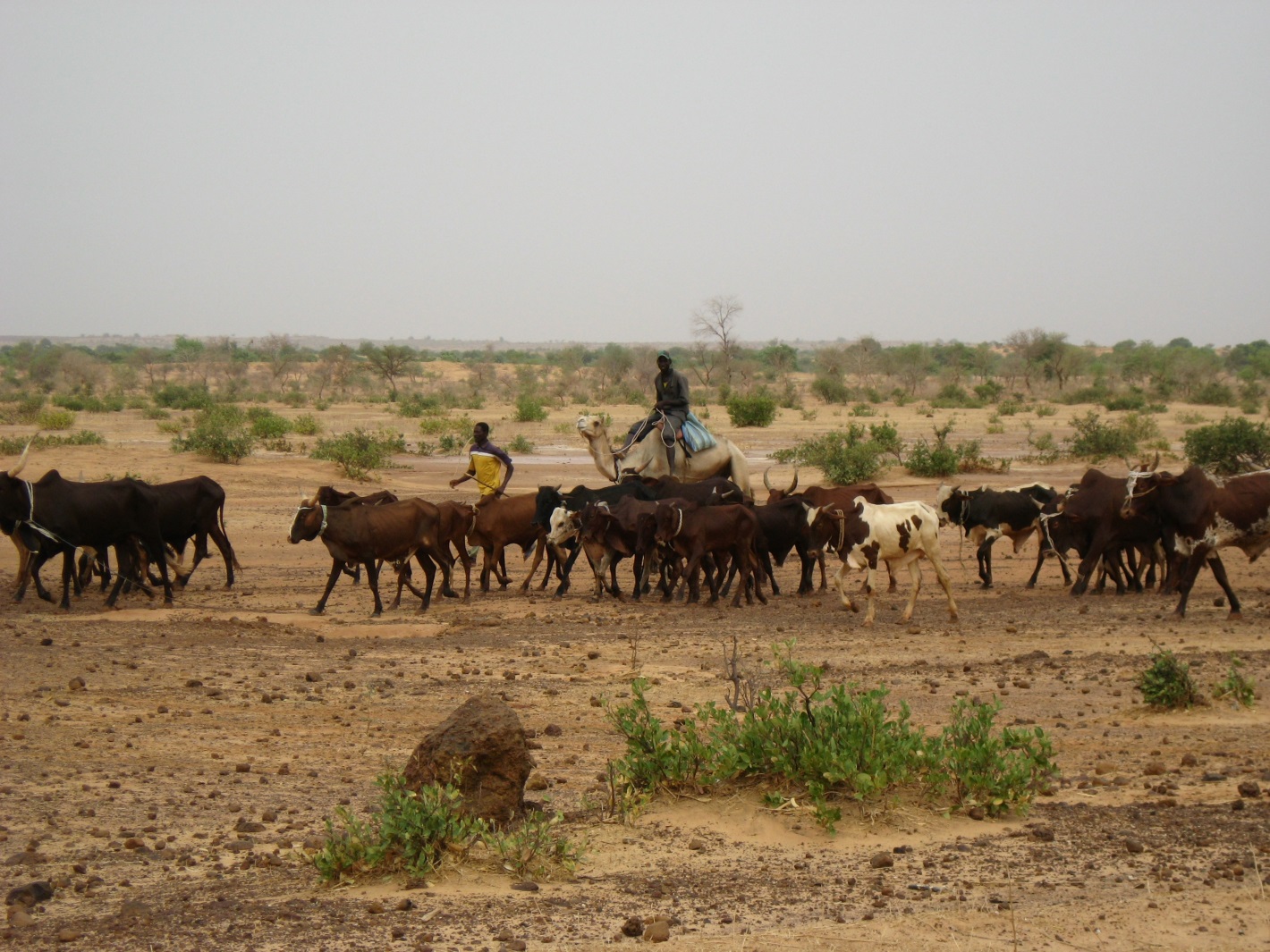 Mali
Hlavní město…………………………….
Jeden z nejchudších států světa
Timbuktu – hliněné budovy a hrobky (UNESCO)
Tuarégové – kmen Berberů (muslimů) žijících v oblasti Sahary, kde velké rozhodovací pravomoci má žena (sex před svatbou, majetek patří ženě, oslavy při rozvodu, apod.), muži jsou také zahaleni
Timbuktu – památku UNESCOnajdi v atlase, kde leží
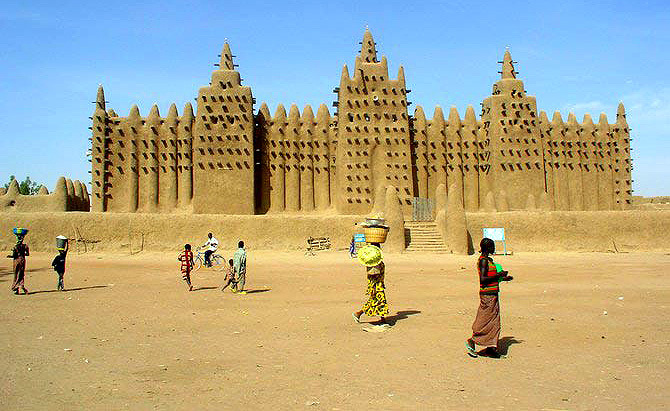 Tuarégové
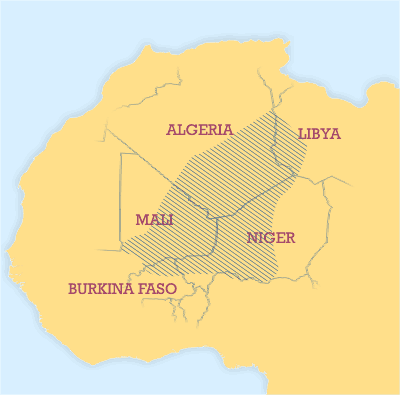 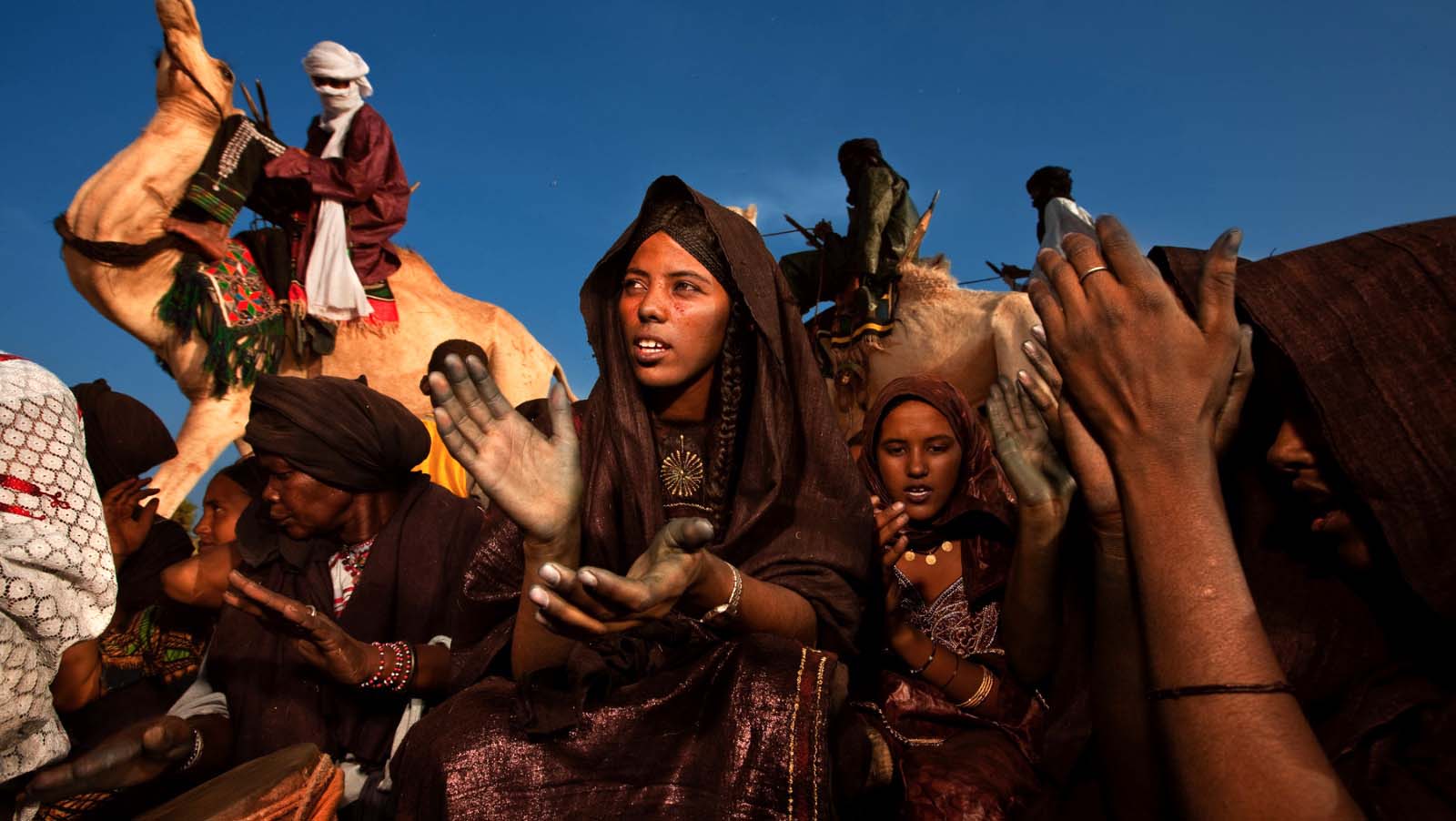 Nigérie
Hlavní město…………………………..
Největší město ………………………..(21 mil. obyv.)
Nejlidnatější stát Afriky: 200 miliónů obyvatel
Sever: muslimové, jih: křesťané
Lidé žijí ve vysočinách, kde nejsou komáři, kteří přenáší malárii
Těžba ropy a zemního plynu – nejbohatší stát Afriky
https://www.ceskatelevize.cz/porady/1185966822-na-ceste/215562260120020-na-ceste-po-stredni-nigerii/
Trh v Lagosu
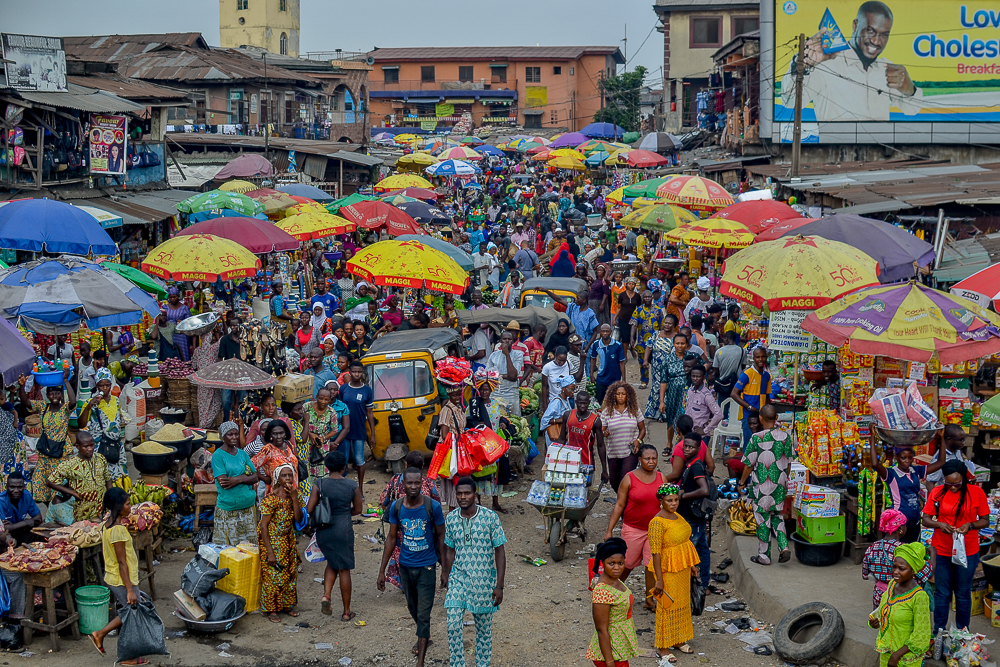 Nemoci
Spavá nemoc – moucha Tse tse
Malárie – komár Anopheles
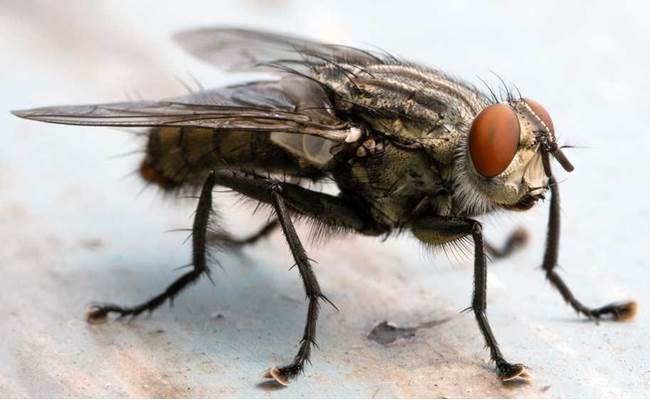 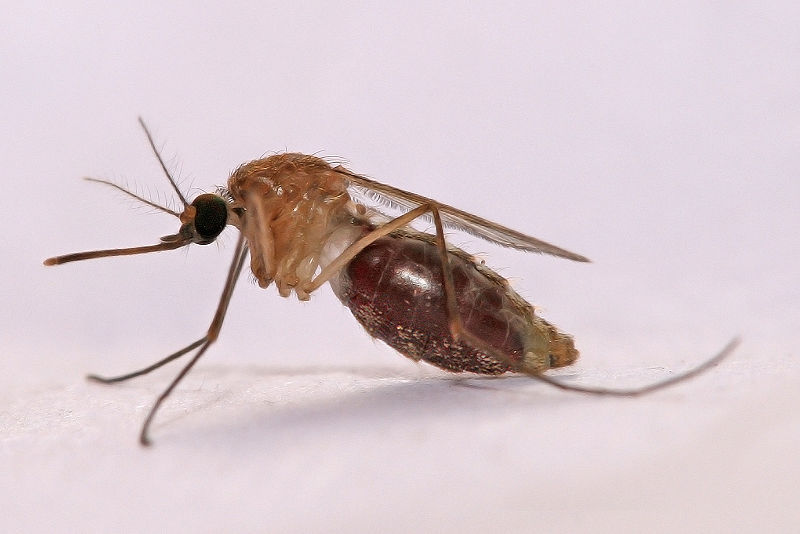 Střední Afrika
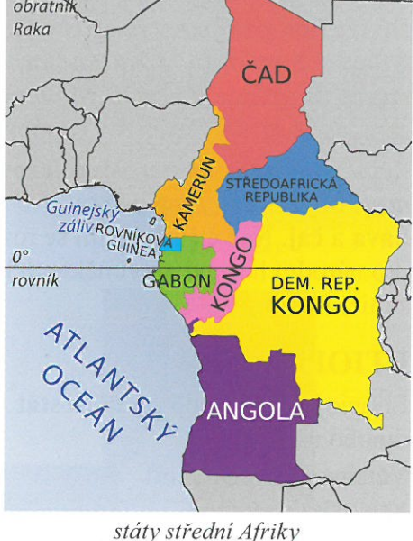 Státy Střední Afriky:
Demokratická republika Kongo, Kongo, Angola, Čad, Kamerun, Gabon, Středoafrická republika, Rovníková Guinea
Největší řekou je Kongo, které protéká Konžskou pánví (tropické deštné lesy)
Většina obyvatel jsou černoši
Těžba diamantů
Pěstování tropických plodin
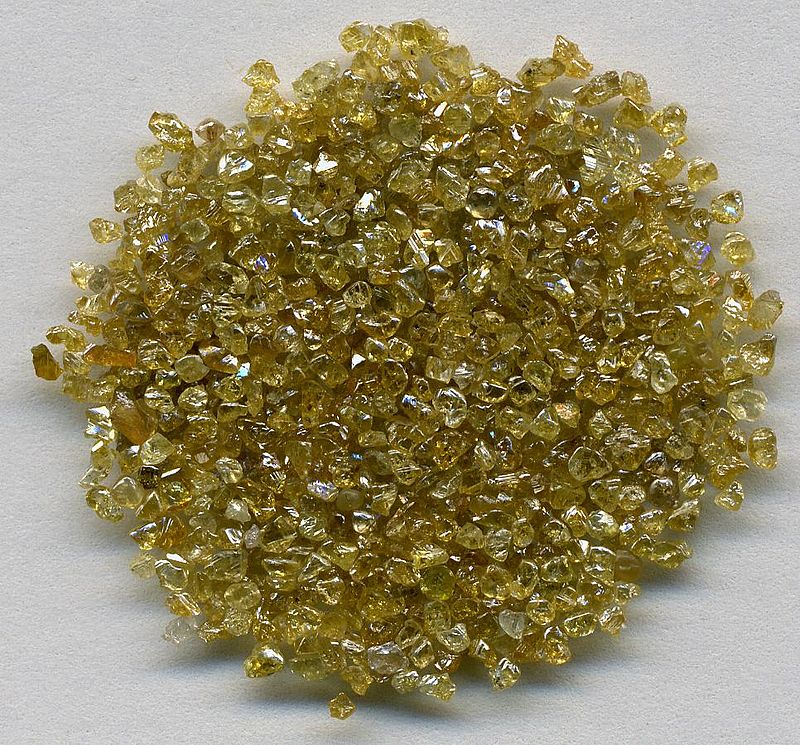 Demokratická republika Kongo
Hlavní město ……………………………….
Národní park Virunga – chráněné Gorily
Pygmejové – trpasličí národ (max. výška 150 cm) – živí se lovem a sběrem v deštném lese
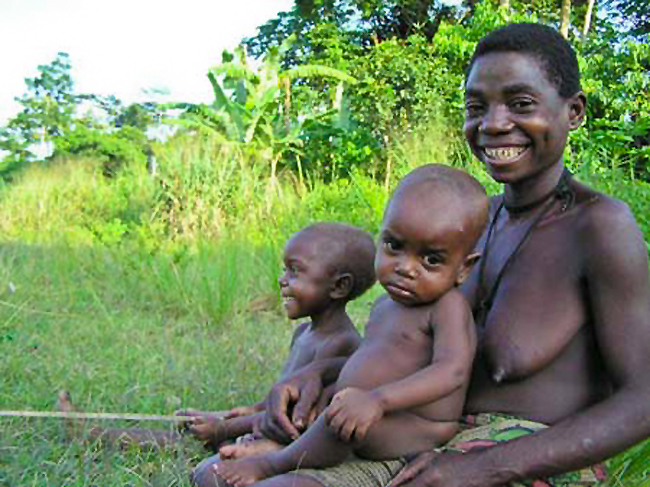 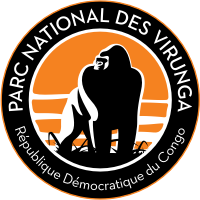 https://www.ceskatelevize.cz/ivysilani/1185966822-na-ceste/210562260120017-na-ceste-po-jiznim-kivu/titulky
Národní park Virunga
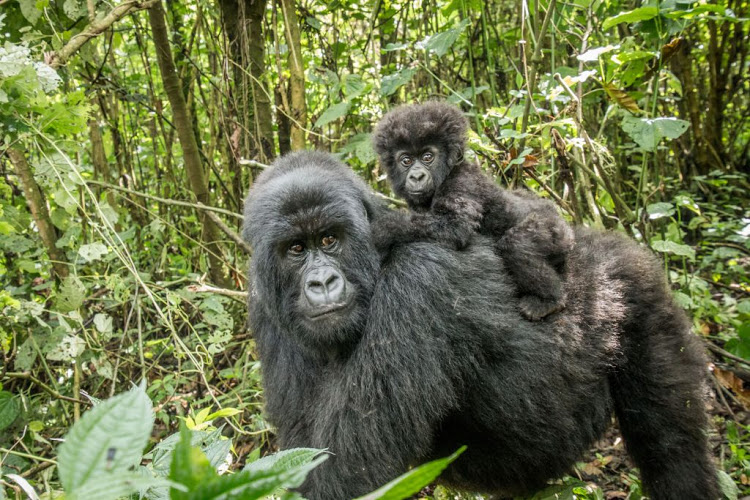 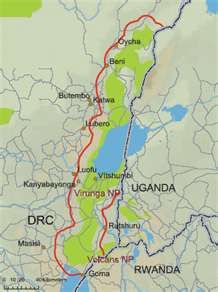 Pygmejové
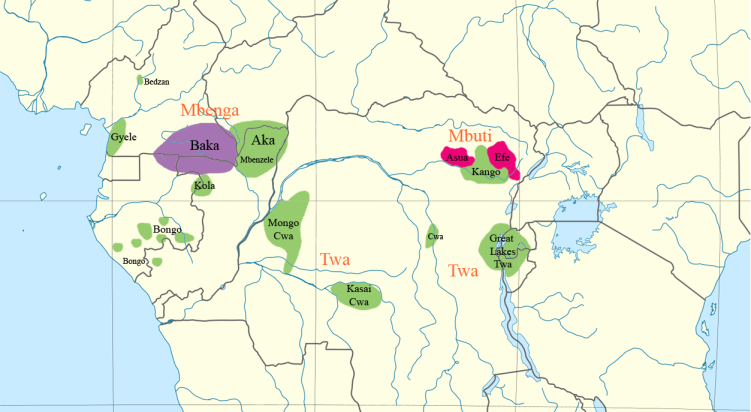 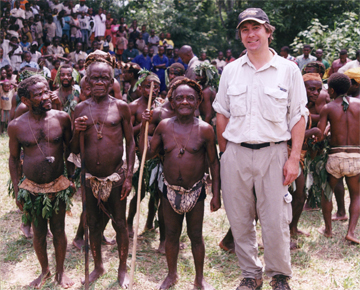 https://www.ceskatelevize.cz/ivysilani/1096911352-objektiv/213411030400428/obsah/259237-pygmejove
Východní Afrika
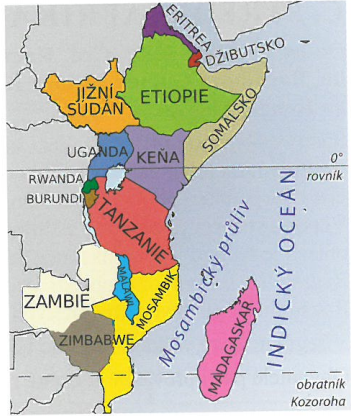 Státy Střední Afriky:
Etiopie, Somálsko, Jižní Súdán, Keňa, Tanzanie, Zambie, Mosambik, Zimbabwe, …………………………………………………….
Ostrovy: Madagaskar, Mauricius
Těžba nerostných surovin: měděný pás (Zambie) – měď
Pěstování kávy a čaje
Cestovní ruch (národní parky)   
Serengeti – národní park v Tanzánii             Vrchol Kilimanžára
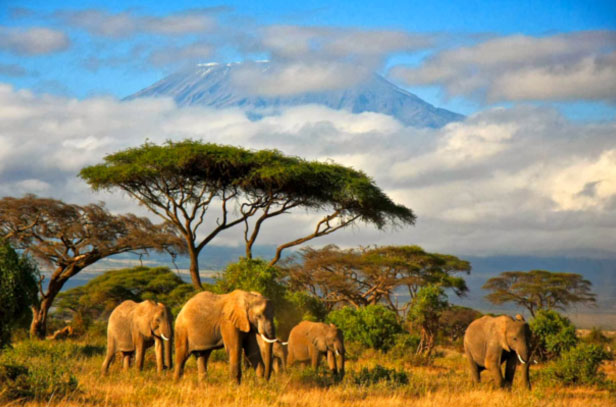 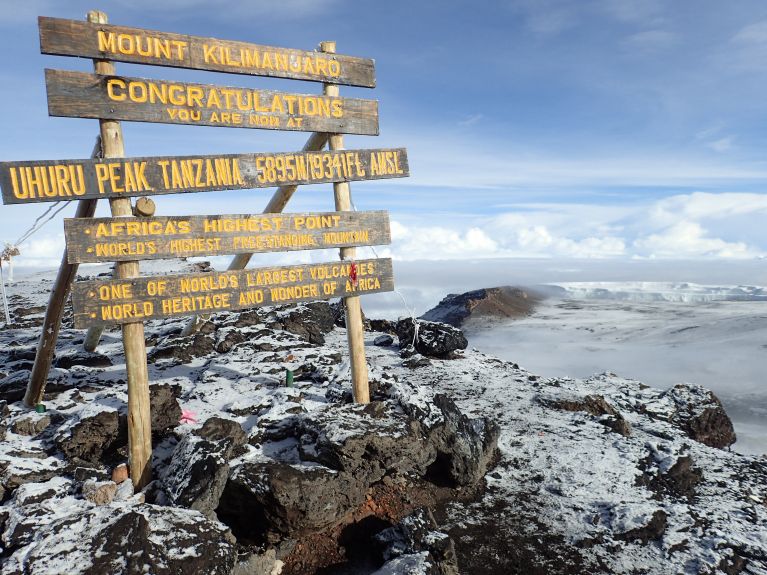 Etiopie
Hlavní město………………………….
Druhý nejlidnatější stát Afriky
Pěstování kávovníku
Země atletů vytrvalců, kteří běhají v Etiopské vysočině (2000 m.n.m.)
https://www.youtube.com/watch?v=tEf6B8fam1w
https://www.ceskatelevize.cz/porady/1185966822-na-ceste/205562260120005
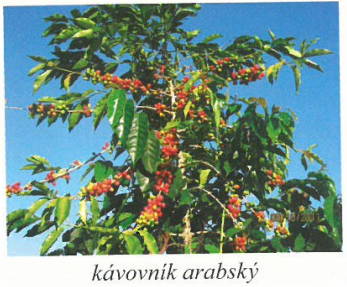 Kenenisa Bekele WR 10 km 26:17			                5 km 12:37
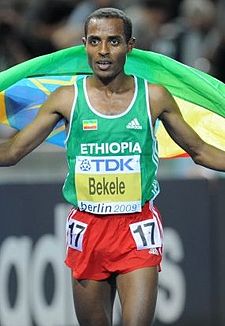 Almaz Ayanaová WR 10 km 29:17
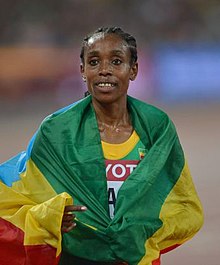 Tiruneš Dibabaová WR 5 km 14:11
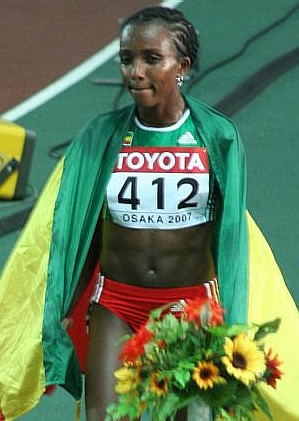 Genzebe Dibabaová WR 1500 m 3:50
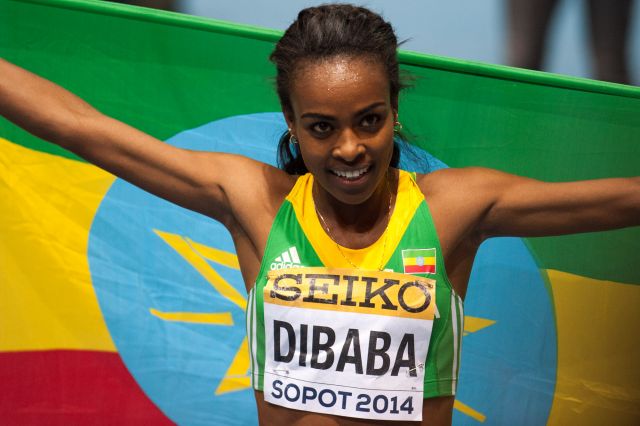 Haile Gebrselassie WR 20 km 56:26
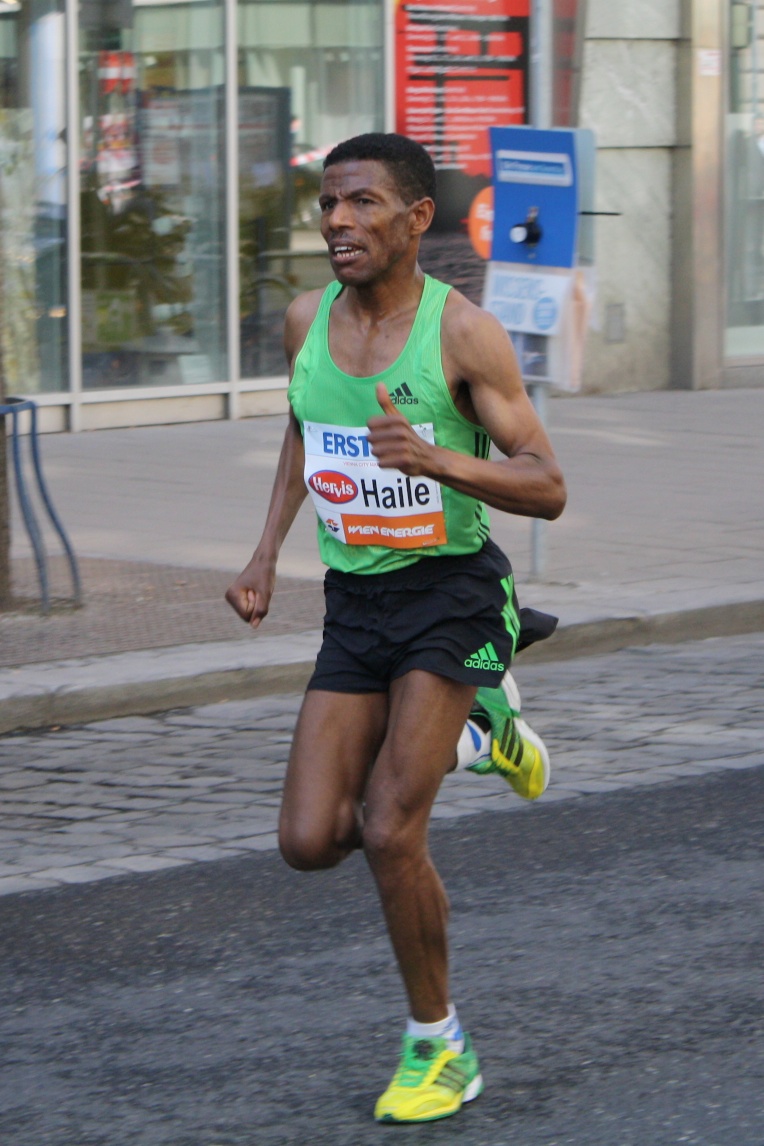 Keňa
Hlavní město………………..
Hospodářsky rozvinutá země
Na hranicích s Tanzánií je Kilimanžáro – nejvyšší hora Afriky
Masajové – kmen žijící v savanách, pasou dobytek
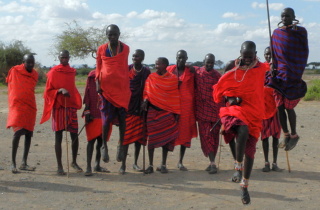 Daniel Komen WR 3 km  7:20
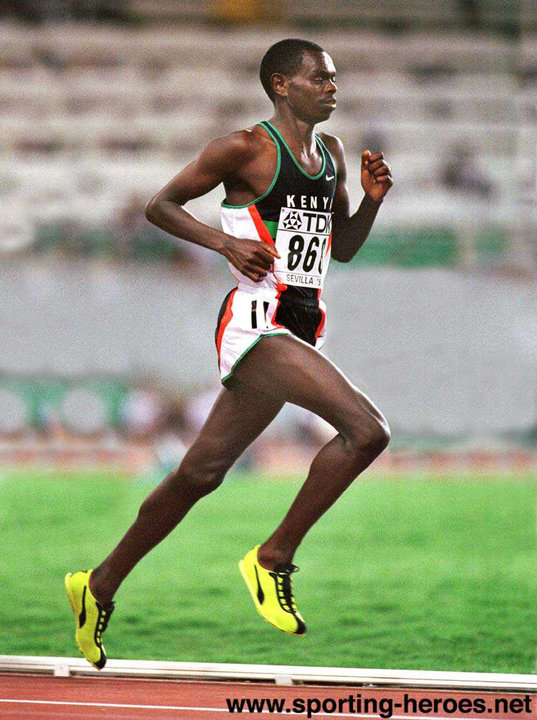 Eliud Kipchoge WR maraton 2:01:39
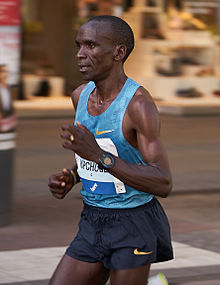 David Rudisha WR 800 m 1:40
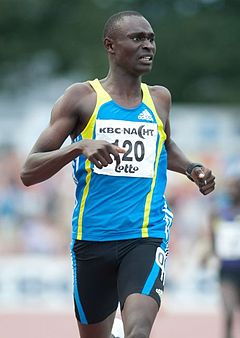 Fauna východoafrických savan
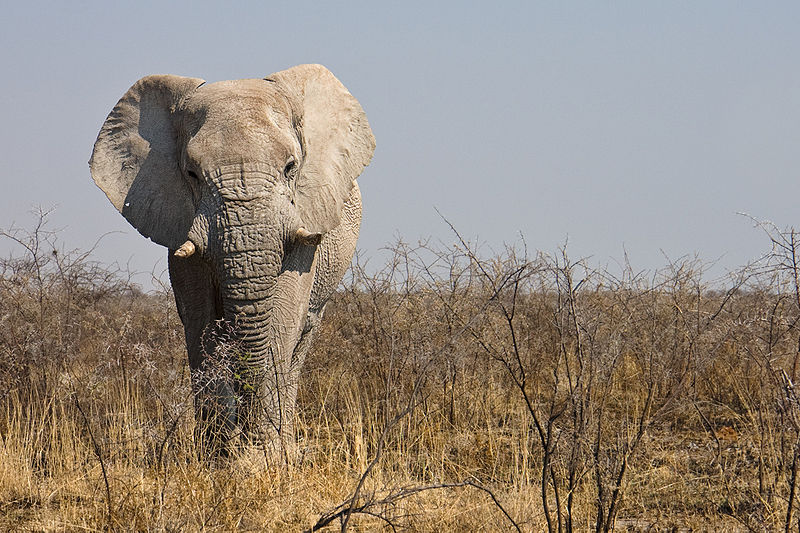 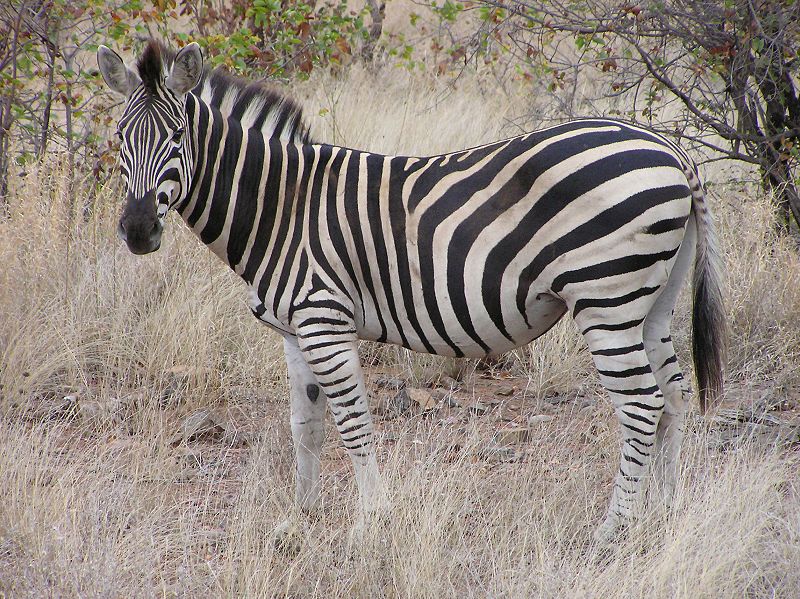 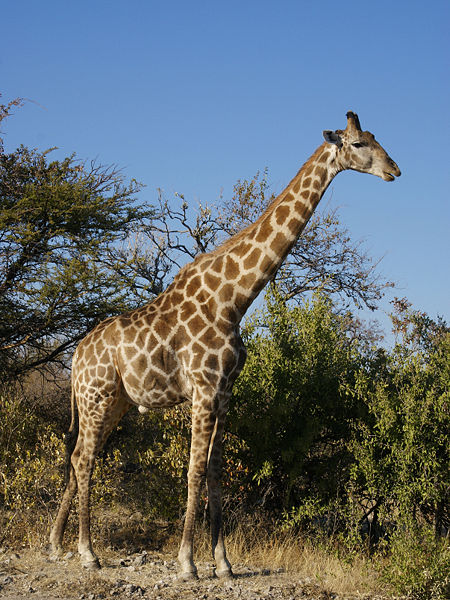 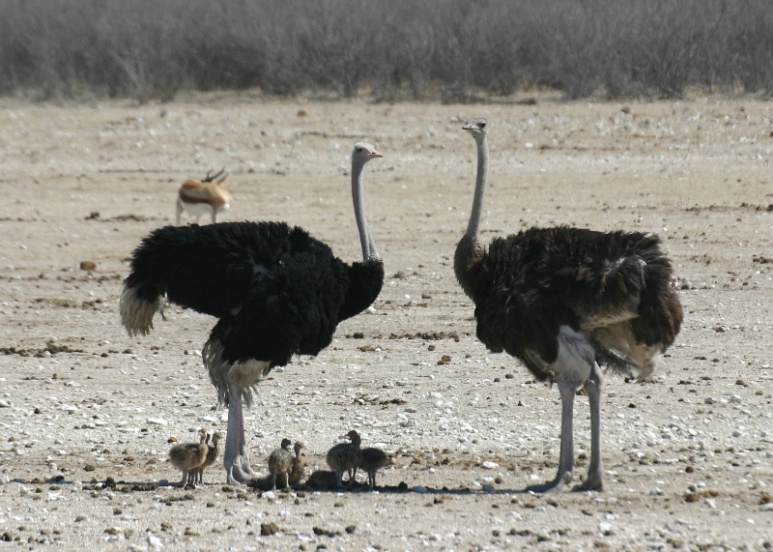 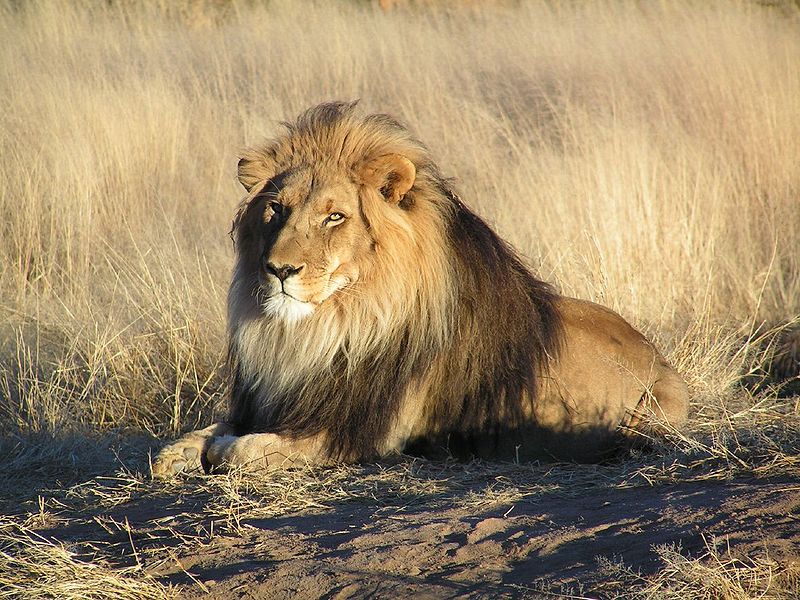 Ostrov Zanzibar patří Tanzánií
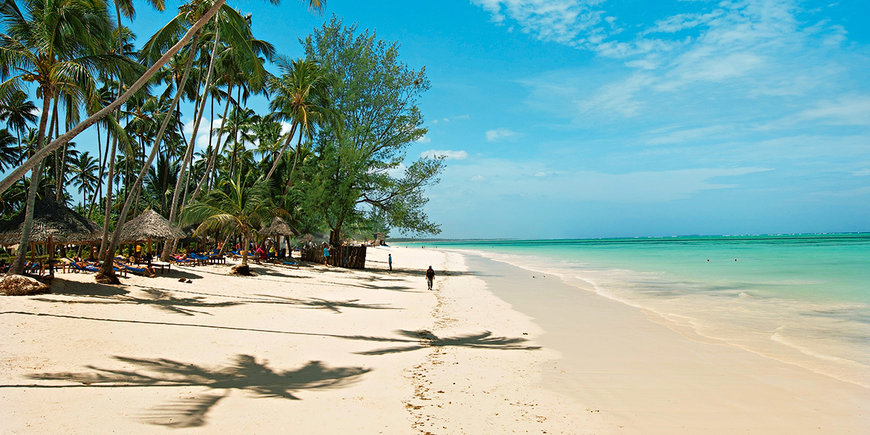 Jižní Afrika
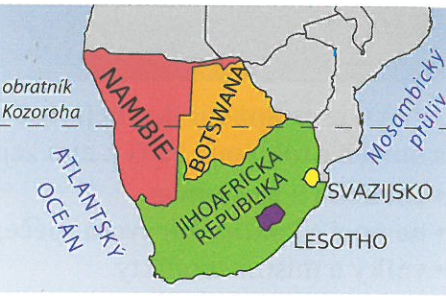 Státy Jižní Afriky:
Jihoafrická republika, Namibie, Botswana a 2 ministáty ………………..  …………….
Velké zásoby nerostných surovin ……………………………………………………
Pěstování subtropického ovoce
V poušti Kalahari žijí Sanové (=Křováci) a Hotentoti - živí se kořínky a lovem, při mluvení mlaskají
Křováci a Hotentoti používají mlaskavý jazyk
https://www.youtube.com/watch?v=Nz44WiTVJww
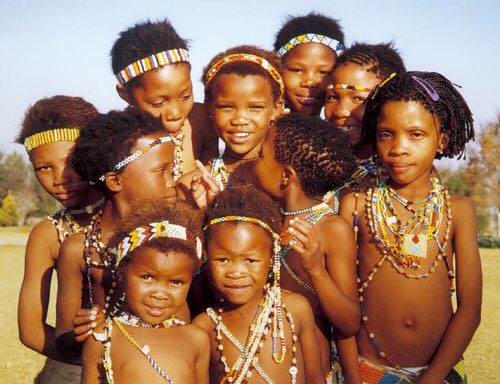 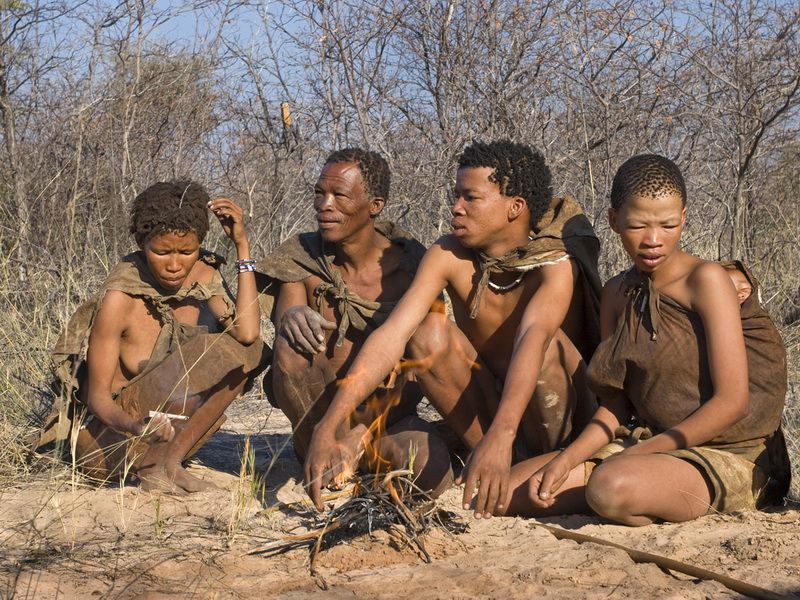 Jihoafrická republika
Hlavní město: …………………………
Dvě největší města: Johannesburg, Cape Town
Jedna z nejvyspělejších afrických zemí.
Největší vývozce zlata na světě
Krugerův národní park
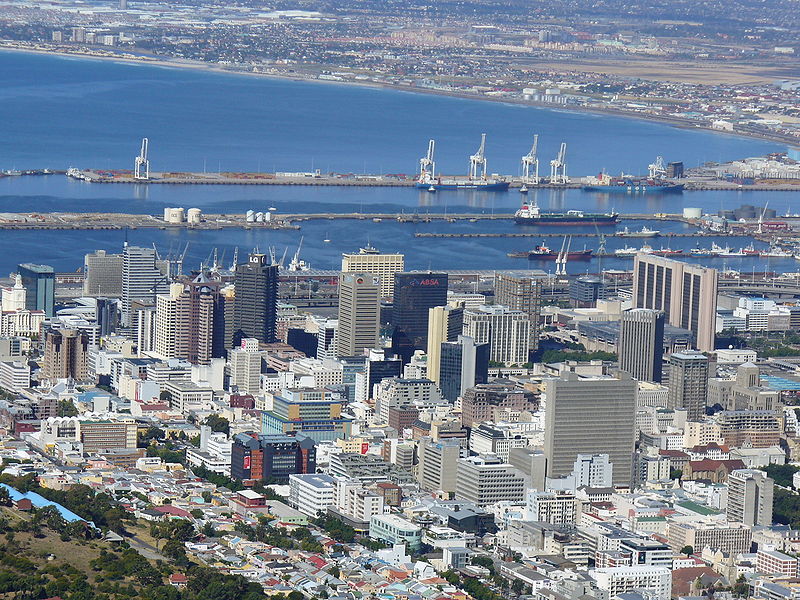 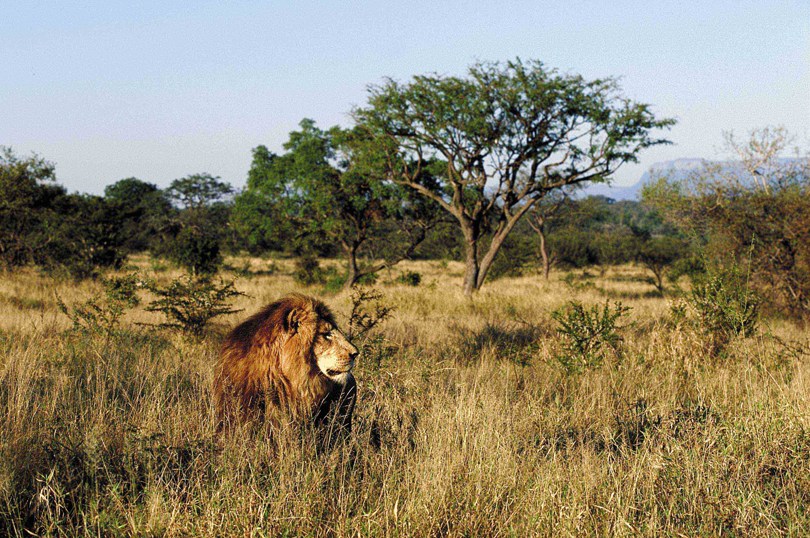 Kapské město
Apartheid
politika odděleného soužití původních černochů a bělochů – kolonistů
 V JAR zrušena roku 1990 – zasloužil se o to Nelson Mandela.
Rozdíly byly: 
Oddělené dopravní prostředky.
Barevní nesměli do restaurací, kin, škol nebo nemocnic pro bílé.
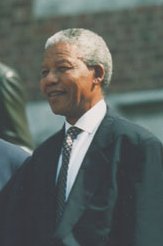 Nelson Mandela
https://www.ceskatelevize.cz/porady/1095875447-cestomanie/203562260100013-jihoafricka-republika-cernobila-zem/
Afrika - opakování
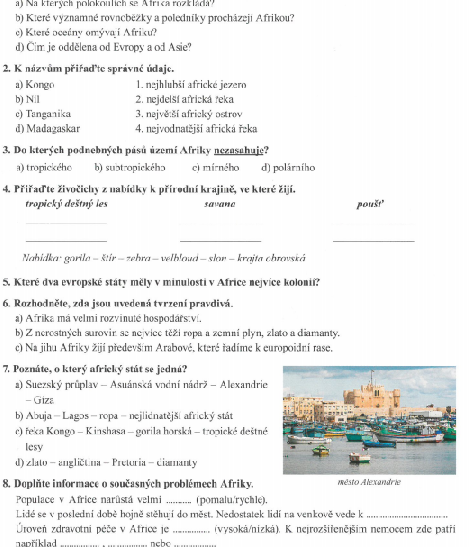